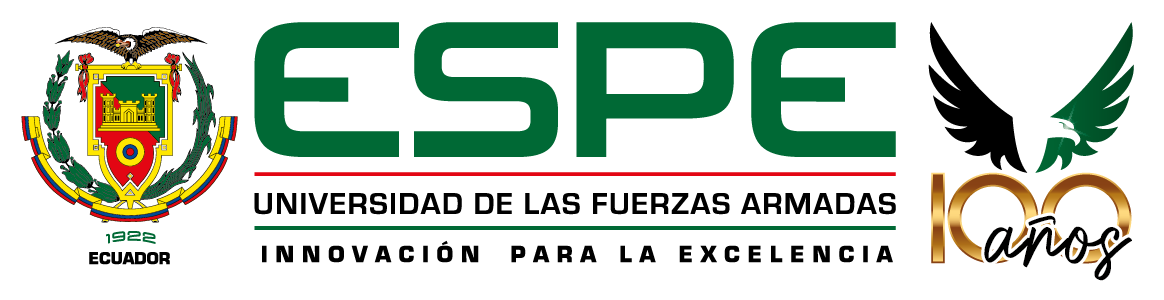 IMPACTO CAUSADO EN LA EFICIENCIA OPERATIVA Y LA RENTABILIDAD DE LA COOPERATIVA ALIANZA DEL VALLE LTDA., DESPUÉS DE LA IMPLEMENTACIÓN DEL COSTEO ABC EN SUS DIFERENTES PROCESOS
AUTORES:
AXCEL CALLE HERRERA
KAROL CASTRO ZURITA

TUTOR:
ING. CAMILO CAMPAÑA MOYA
SANGOLQUI, 3 DE MARZO 2022
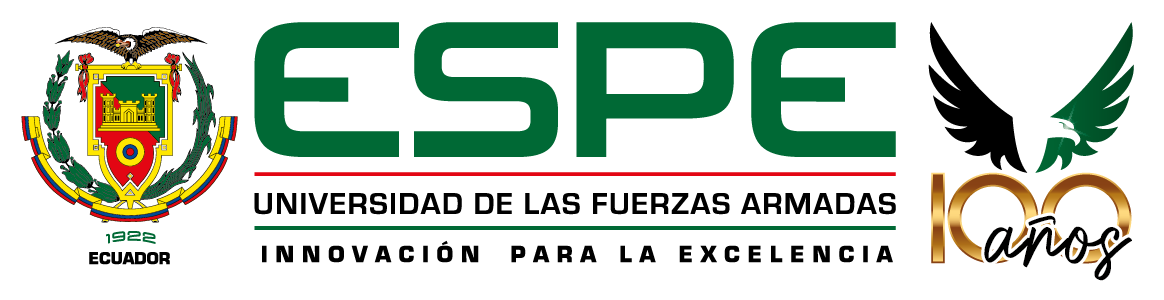 PLANTEAMIENTO DEL PROBLEMA
Rentabilidad
Desafío
Reingeniería
Valoración
Rendimiento
Eficiencia Operativa
Medición de resultados
Replanteamiento y rediseño de procesos para optimizar flujos
De procesos y resultados tras aplicar costeo ABC
Rendimiento de los fondos de la institución
Para IFI’s por procesos claves del negocio
Soluciones para un mejor desempeño
Fijación de precios
Planes de mejora
Métodos tradicionales sin precisión en el costeo
Basados en costos reales y presupuestos alcanzables
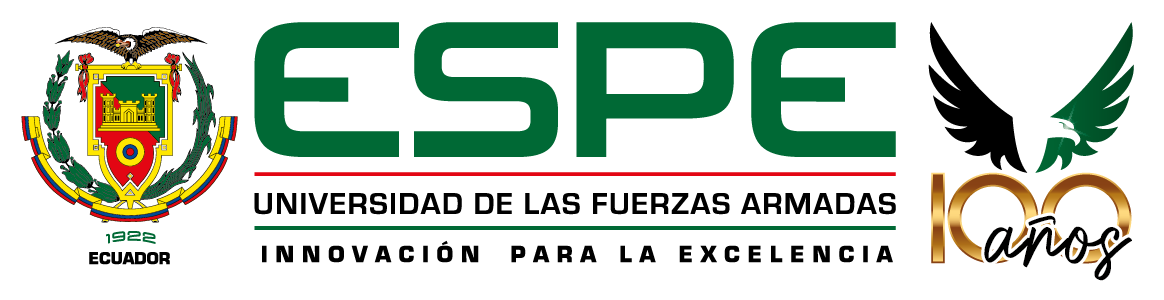 OBJETIVOS
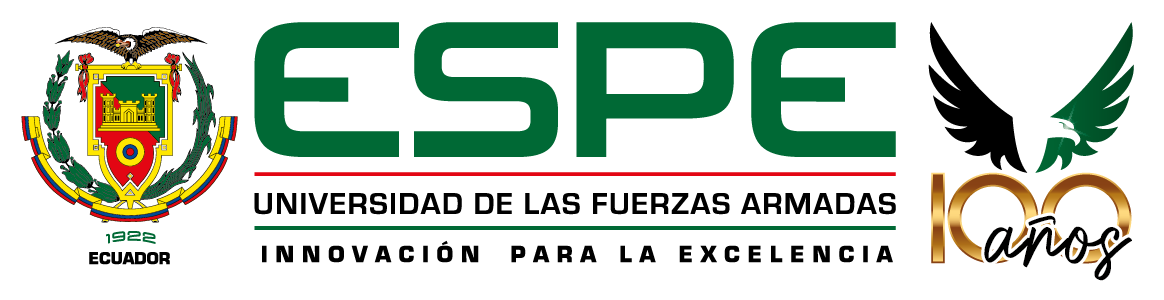 HIPÓTESIS
DETERMINACIÓN DE VARIABLES
MARCO TEÓRICO
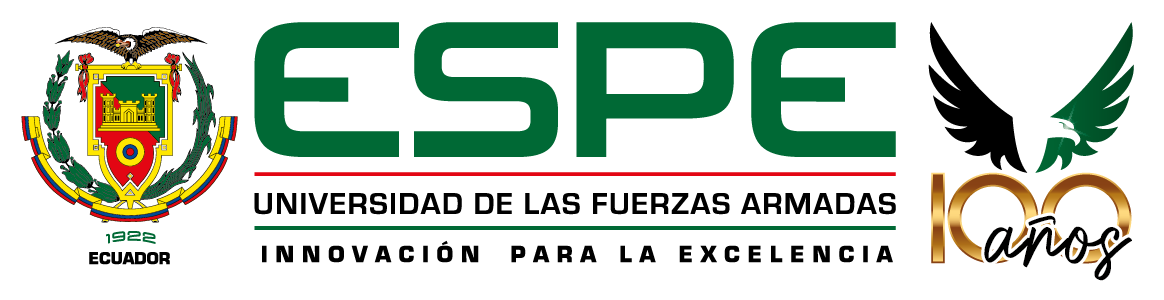 Costeo ABC
Reducción % de costos de materiales directos y mano de obra
Administración Basada en Actividades
Segmentación de actividades en 4 niveles para optimizar costos en los procesos
Riesgo de crédito
Nivel unitario
Nivel de tirada
Nivel de producto
Nivel de fábrica
Probabilidad de que el prestatario no pague el préstamo
Teoría de proceso
Teorías de soporte
Interrelación de actividades que transforman inputs en outputs
Microcréditos
Crédito de consumo
Costeo ABC
(Activity Based Costing)
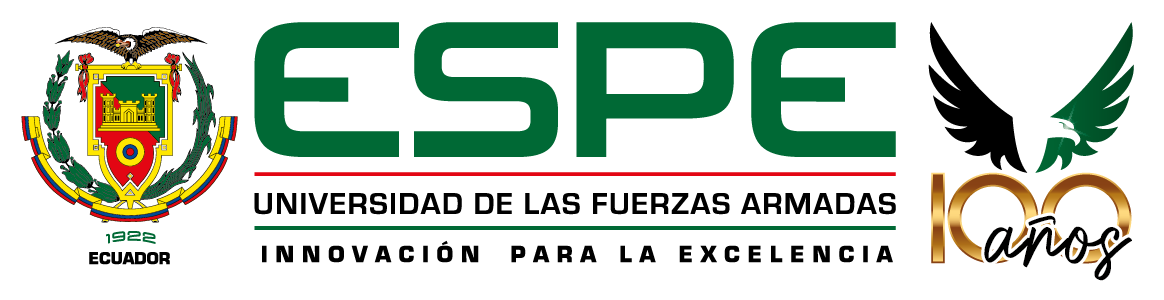 MARCO REFERENCIAL
Inductores del Costo Tasa Recursos Utilizados 
Tiempo
METODOLOGIA DEL COSTEO ABC
Bancos
Cooperativas
Mutualistas
SISTEMA FINANCIERO NACIONAL
ANÁLISIS FINANCIERO
PLAN DE MEJORA CONTINUA
Herramientas
Indicadores Financieros
MARCO 
REFERENCIAL
Identificación
 Selección
Descripción
Gestión
GESTIÓN POR PROCESOS
Continuidad del negocio
Normas ISO
MARCO REFERENCIAL
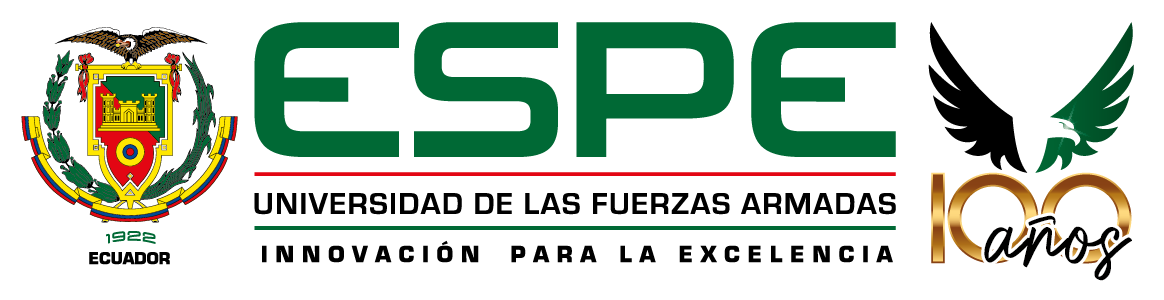 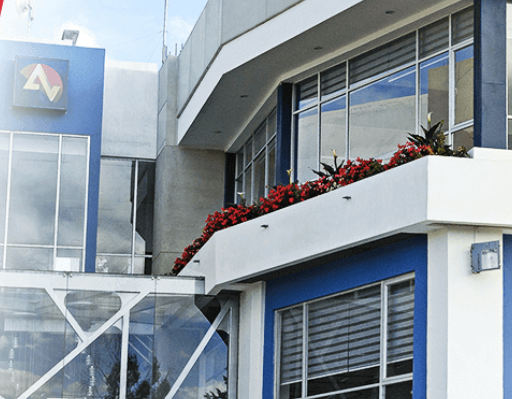 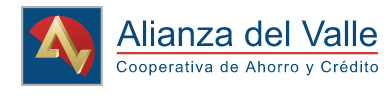 MARCO REFERENCIAL
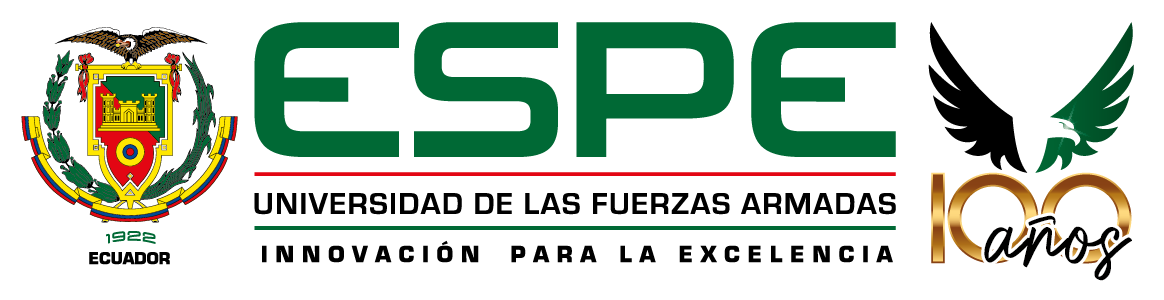 Centros de costos
Tiempo de consecución
Componentes del costo
Segmentación de activos por centros de costos
Duración estimada por actividad
Reasignación partidas de presupuesto
Inductores del costo
Identificar actividades
Manuales de procesos
Distribución de costos hacia actividades
Implementación Costeo ABC
METODOLOGÍA
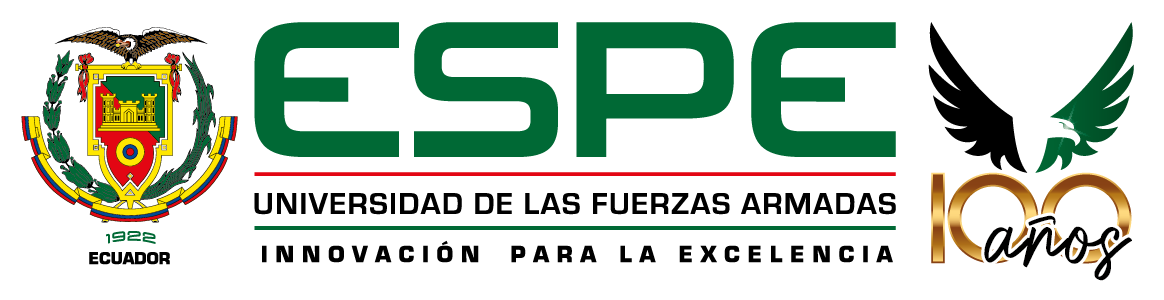 FUENTE DE DATOS
Documental – Estados Financieros de la Institucion
ENFOQUE
Cuantitativo – análisis de la información contable
DISEÑO
Experimental – variaciones en las variables al experimentar un cambio
ALCANCE
Descriptivo correlacional – relación entre variables
METODOLOGÍA
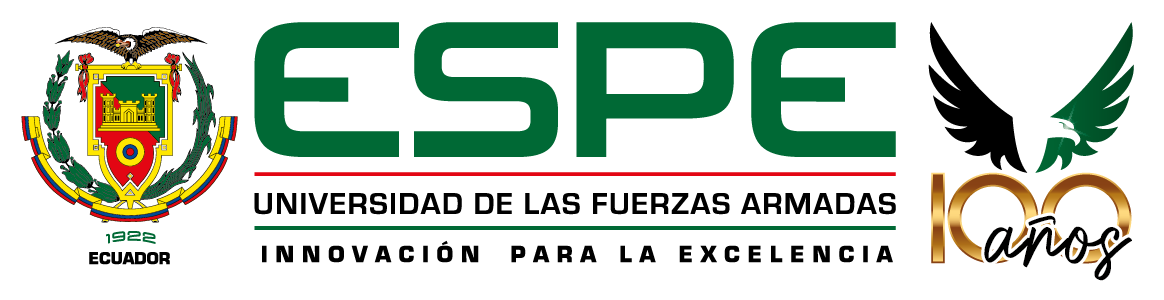 Población y muestra
Inventario de procesos de la COAC Alianza del Valle Ltda.
Prioridad y funcionalidad de los procesos
Instrumentos de recolección de datos
Revisiòn de documentos
Evidencia Fìsica
Fuentes de información
Investigación documental
Investigación de campo
INVENTARIO DE PROCESOS CRÉDITO COAC ALIANZA DEL VALLE LTDA
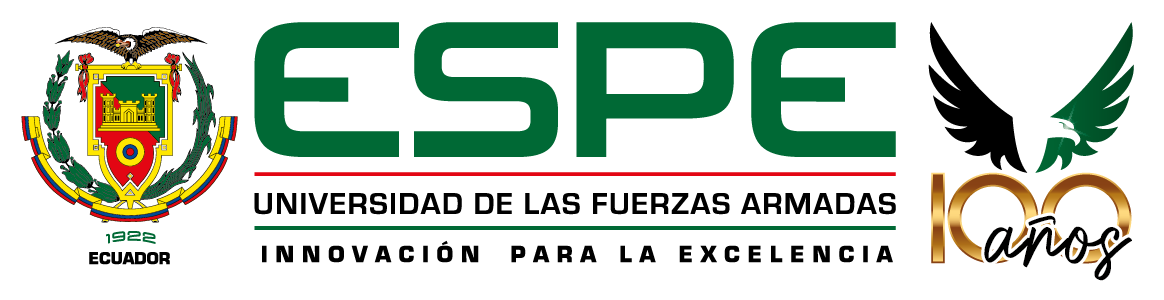 Fuente: Sistema de Información Alianza del Valle Ltda –Diciembre 2021
APLICACIÓN COSTEO ABC PROCESO DE CRÉDITO DE COAC ALIANZA DEL VALLE LTDA
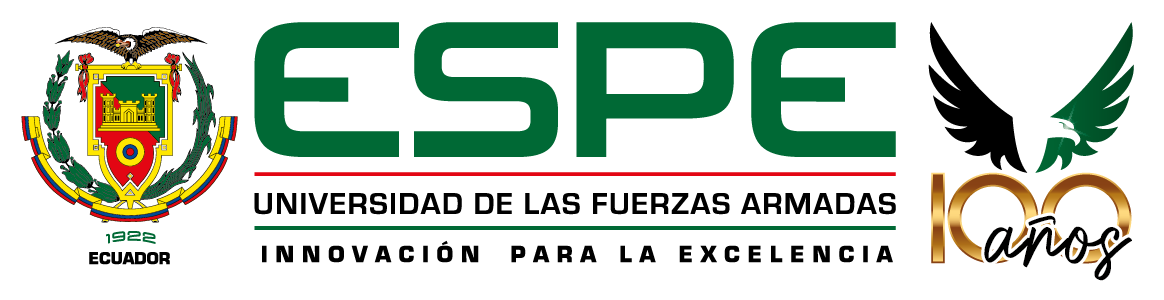 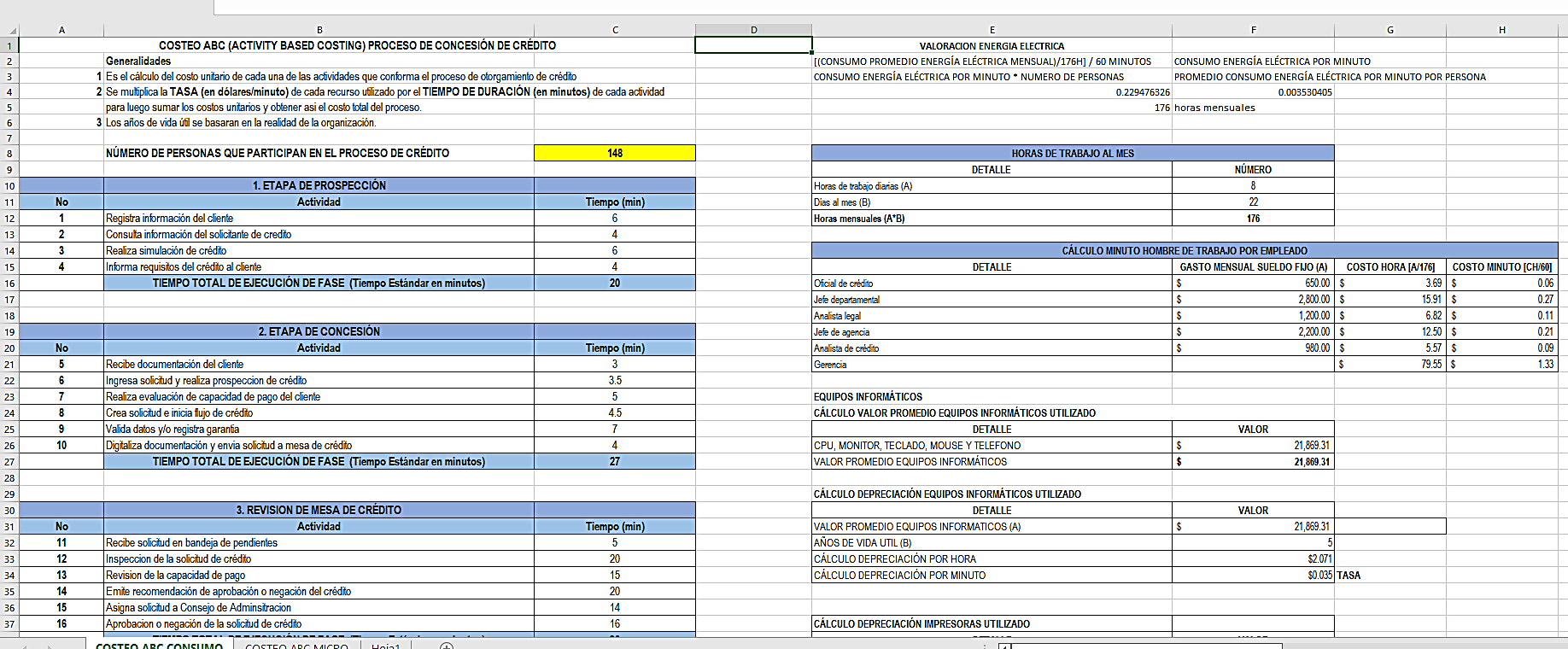 APLICACIÓN DEL COSTEO ABC PROCESO DE CRÉDITO
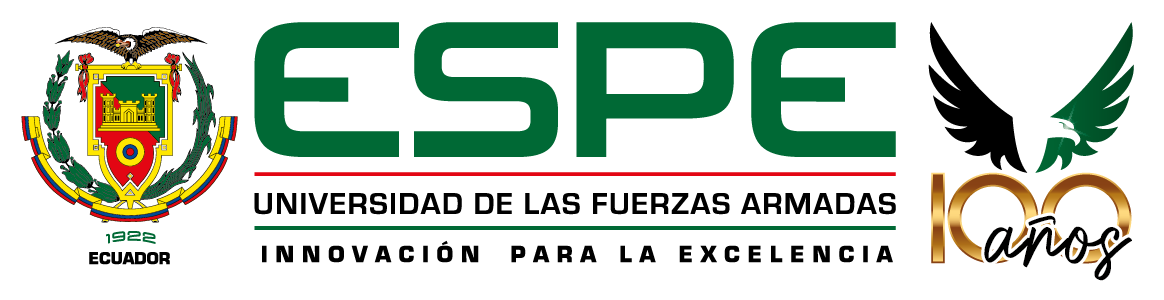 Fuente: Sistema de Información Alianza del Valle Ltda –Diciembre 2020
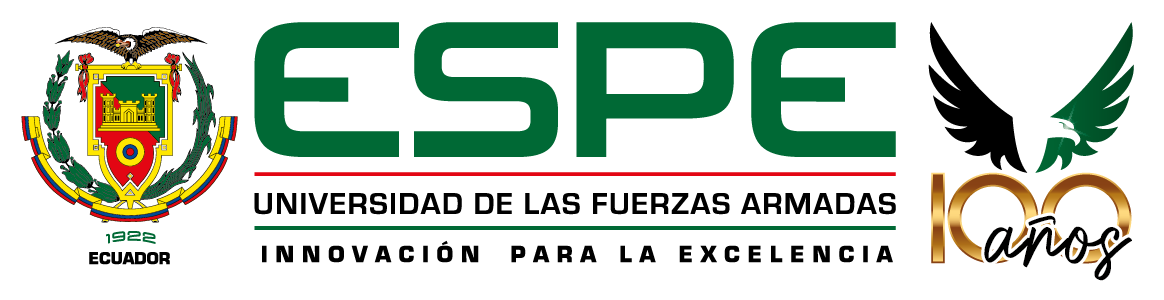 ANÁLISIS COMPARATIVO
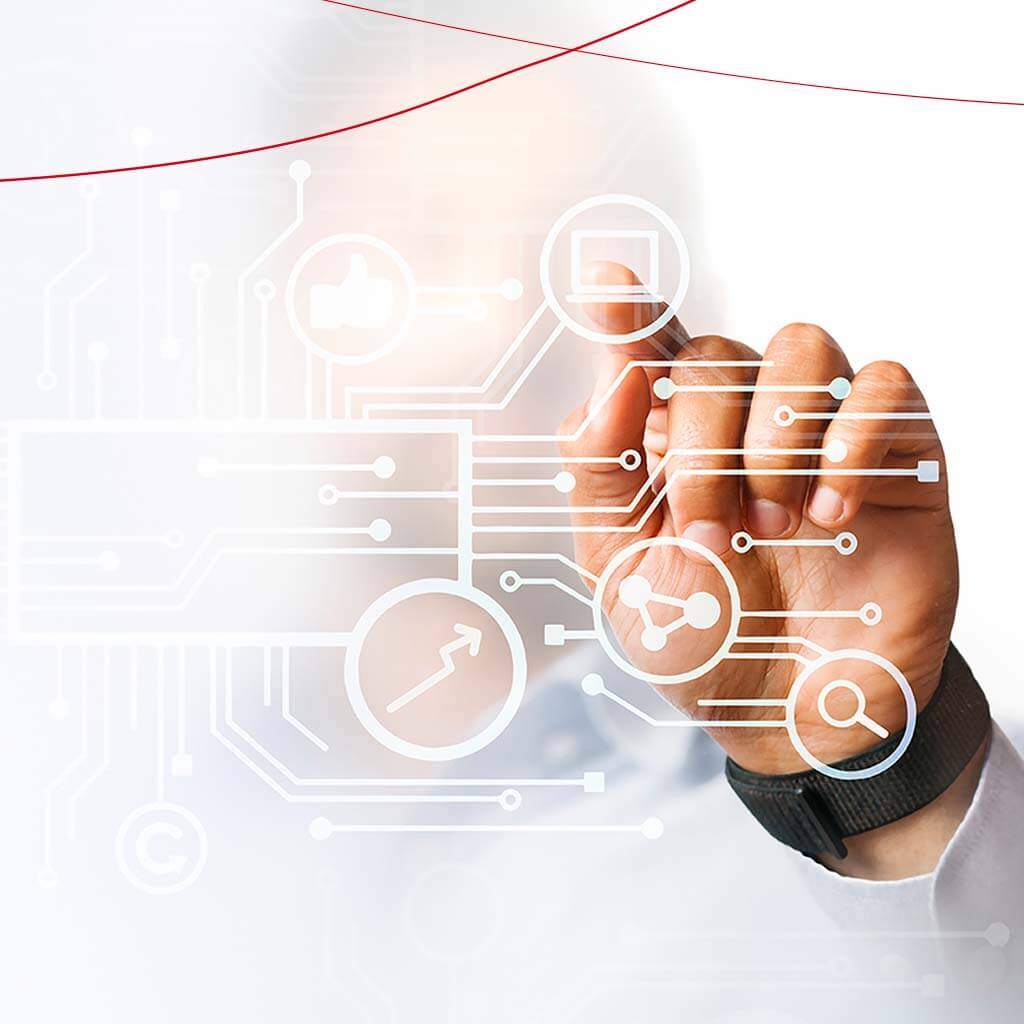 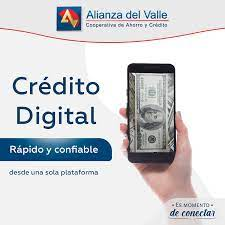 RESULTADOS ALCANZADOS
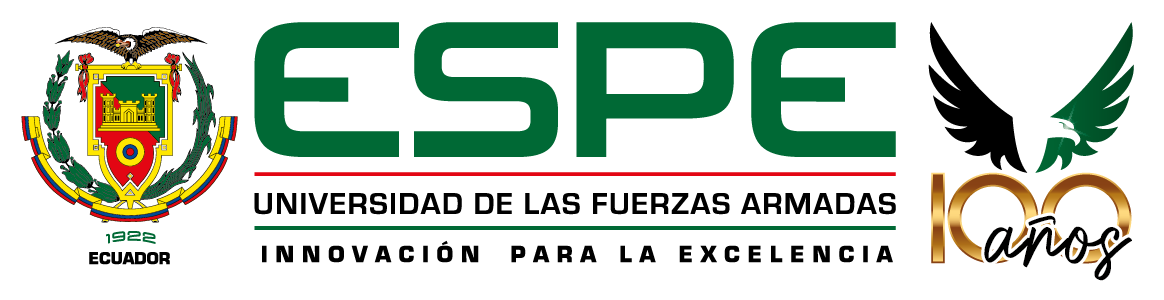 Eficiencia Operativa
ROA
Fuente: Sistema de Información Alianza del Valle Ltda –Diciembre 2020-2021
RESULTADOS ALCANZADOS
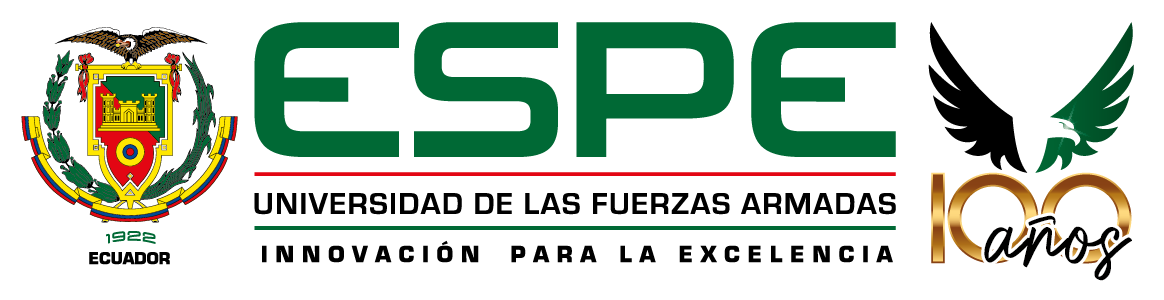 Indicadores de Gestión
01
Oprimización de los procesos de la institución
02
Pruebas de control
03
Innovación permanente
04
GESTIÓN DE PROCESOS
CONCLUSIONES
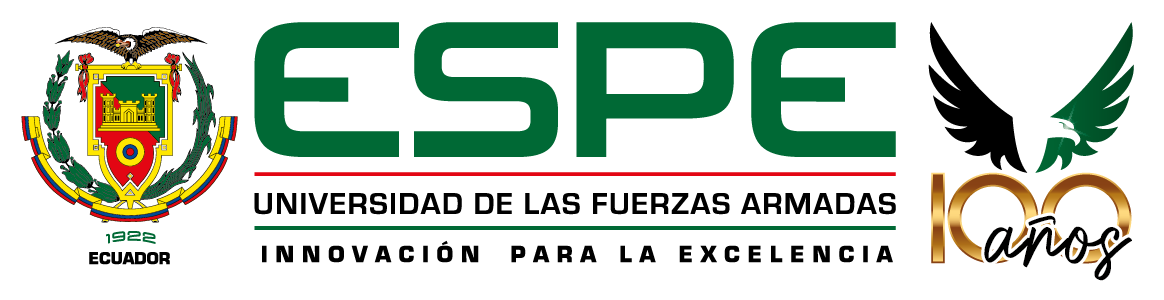 Automatización de procesos
Mejora en indicadores
Presupuestos Controlados
Realidad Contable
Asignación de costos en base a recursos y tiempos de gestión
Cuantitativos (rentabilidad) y cualitativos (eficiencia operativa) – evaluación de desempeño
Alto nivel de confianza en el sistema y búsqueda de puntos de mejora
Oportunidades de mejora de rendimiento y cumplimiento
RECOMENDACIONES
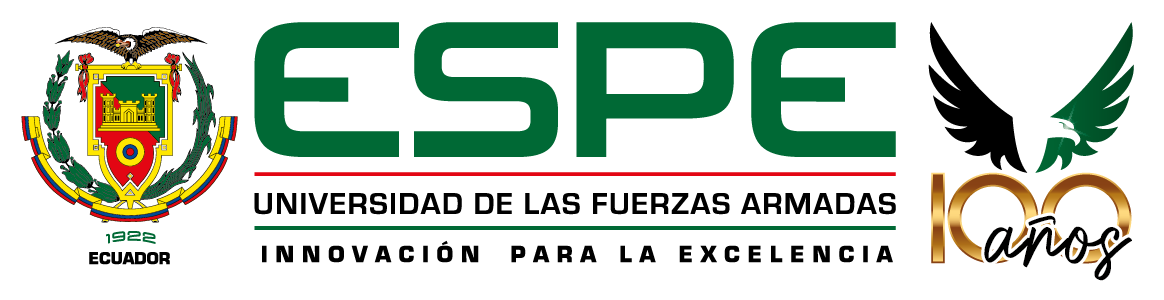 Creación de CMI
Mapas y planes de acción
Retroalimentar resultados de rentabilidad y eficiencia operativa obtenidos
Socializar los beneficios de la aplicación de la metodología del Costeo ABC en todos los niveles de la organización.
Presupuestación de metas para empleados en base a su productividad
Aplicar acciones y estrategias orientadas a la mejora de procesos